Віртуальны праект “На хвалі часу, у плыні жыцця”: да 100-годдзя ўтварэння Усебеларускага літаратурнага аб’яднання паэтаў і пісьменнікаў “Маладняк” (1923-1928)
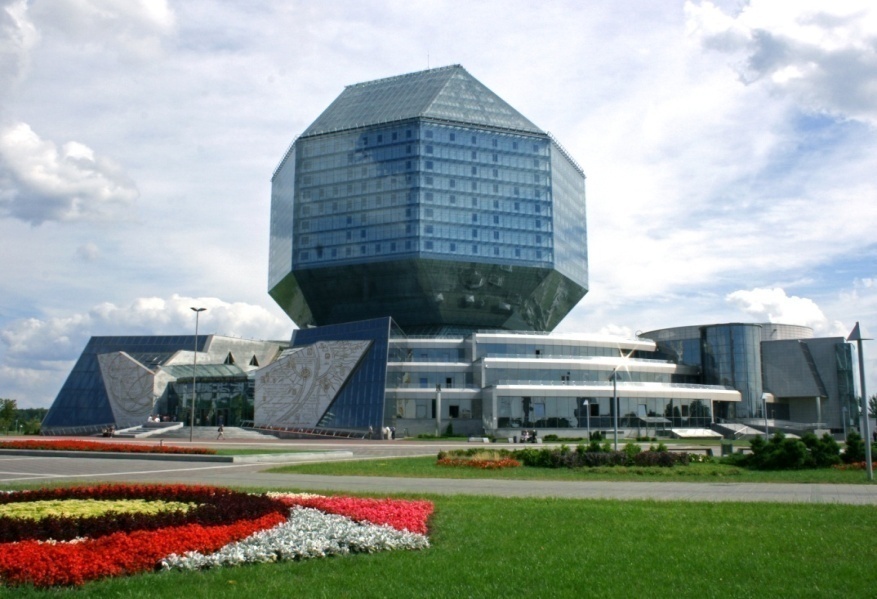 http://www.nlb.by
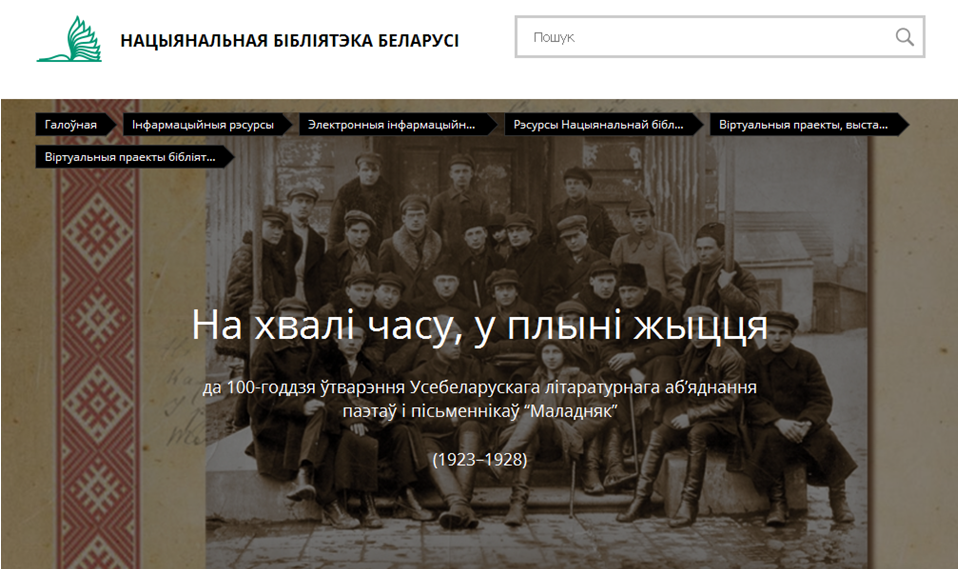 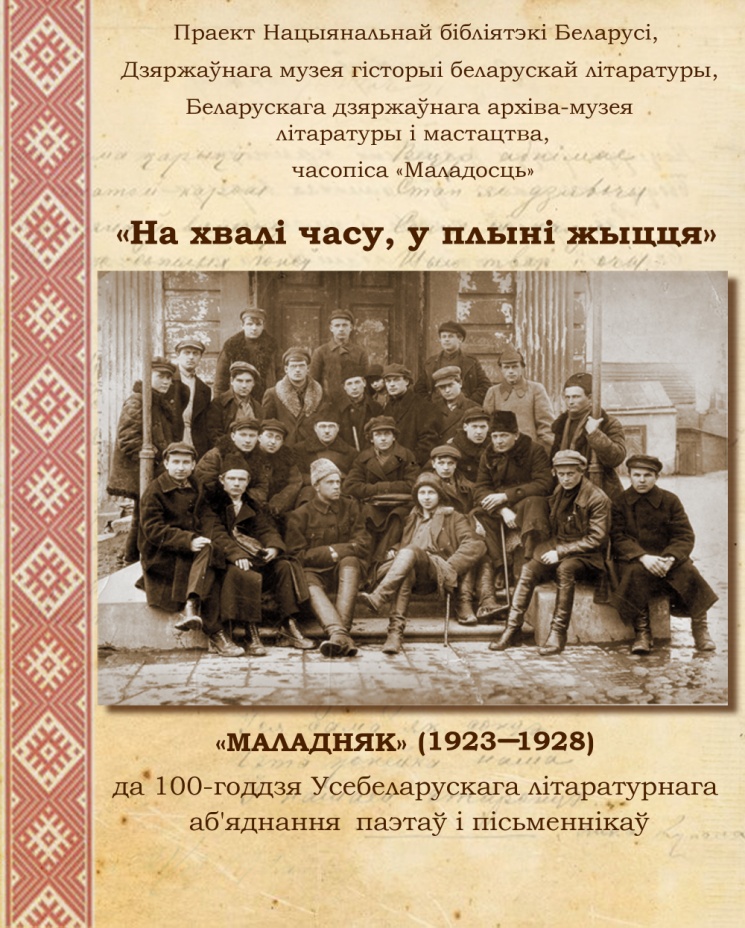 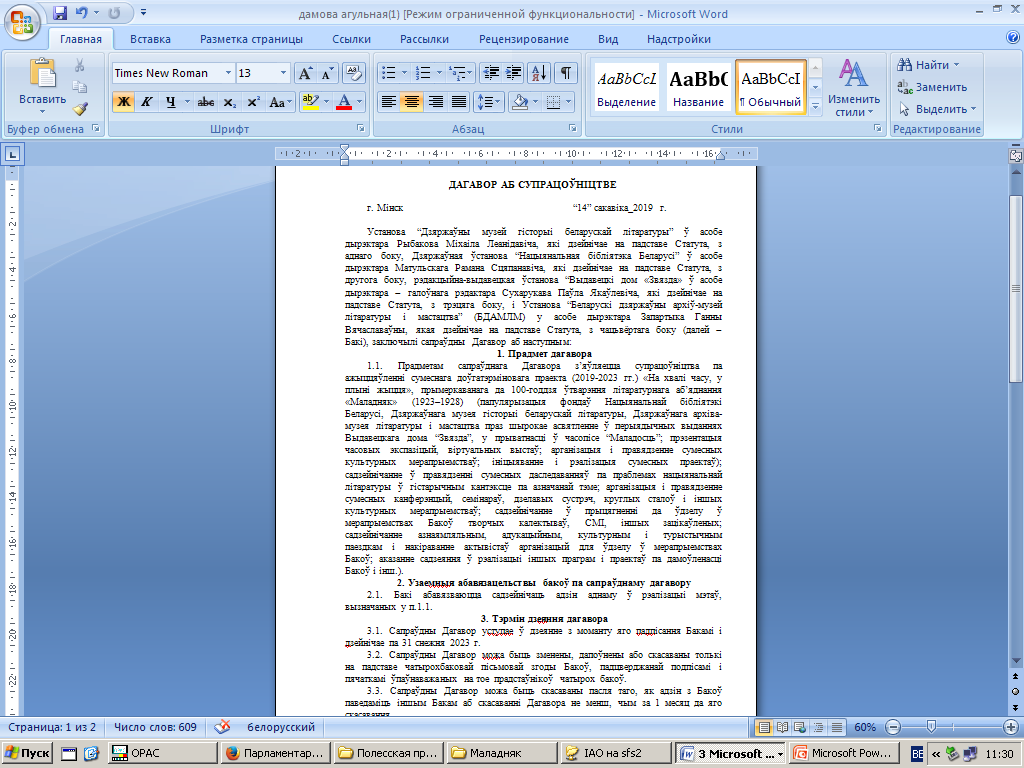 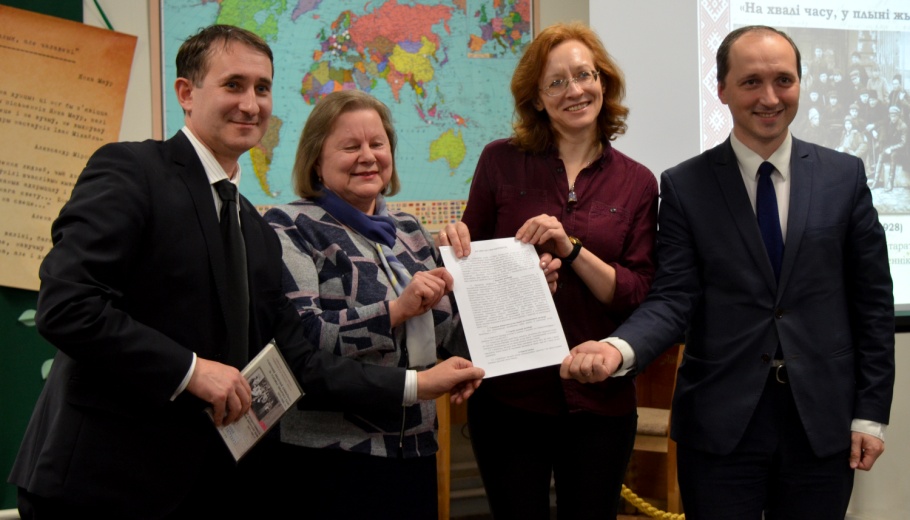 Беларускія пісьменнікі- “маладнякоўцы”
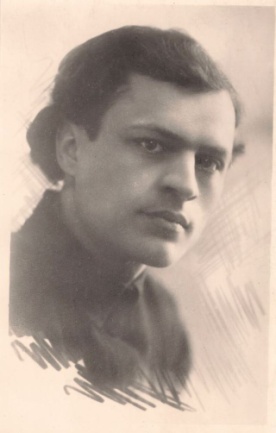 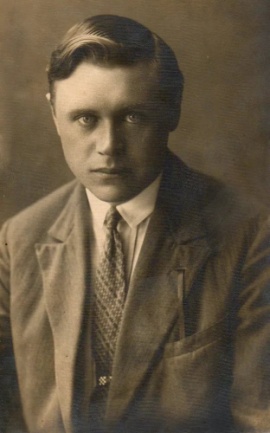 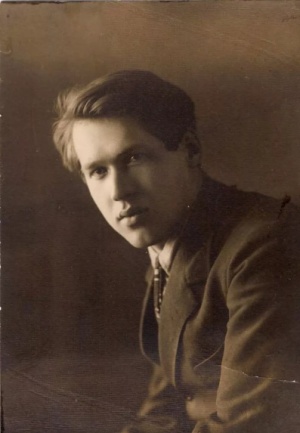 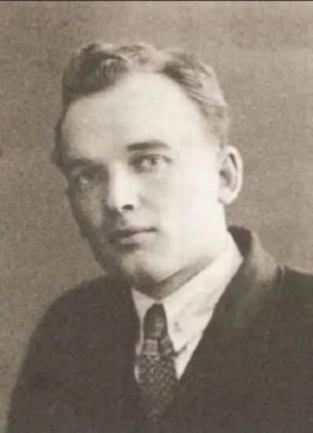 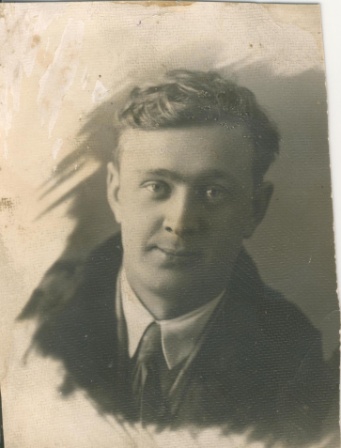 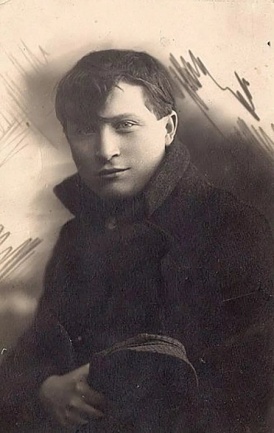 Міхась Зарэцкі
(М. Я. Касянкоў)
(1901-1937)
Адам Бабарэка (1899-1938)
Уладзімір Дубоўка (1900-1976)
Язэп Пушча
(І. Плашчынскі)
(1902-1964)
Валерый Маракоў
(1909-1937)
Уладзімір Жылка
(1900-1933)
Паўнатэкставыя дакументы літаратурнага аб’яднання “Маладняк”
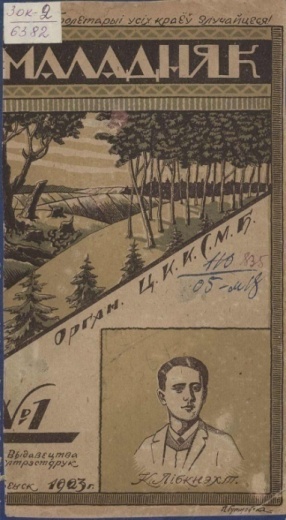 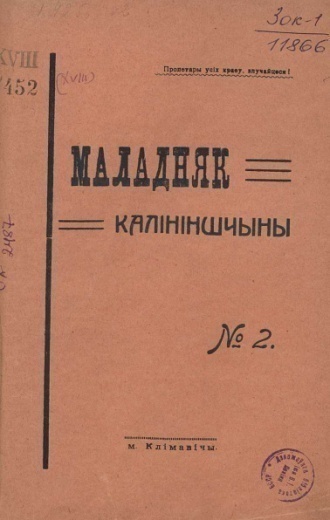 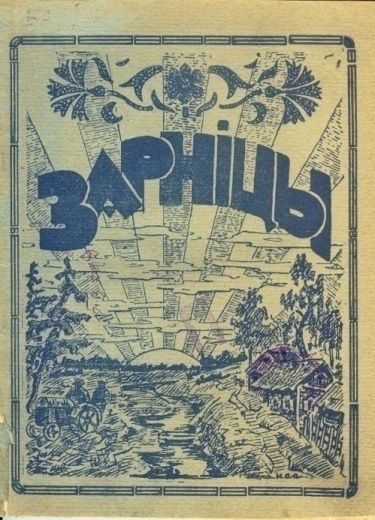 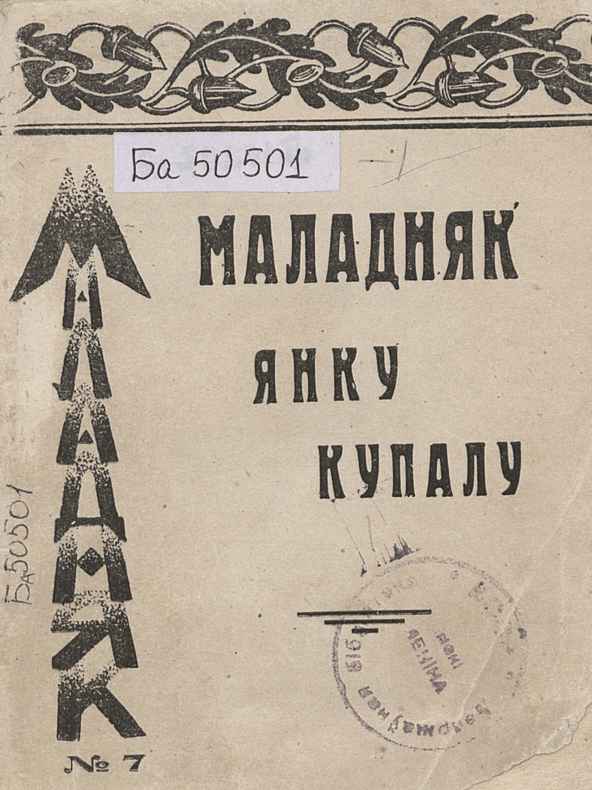 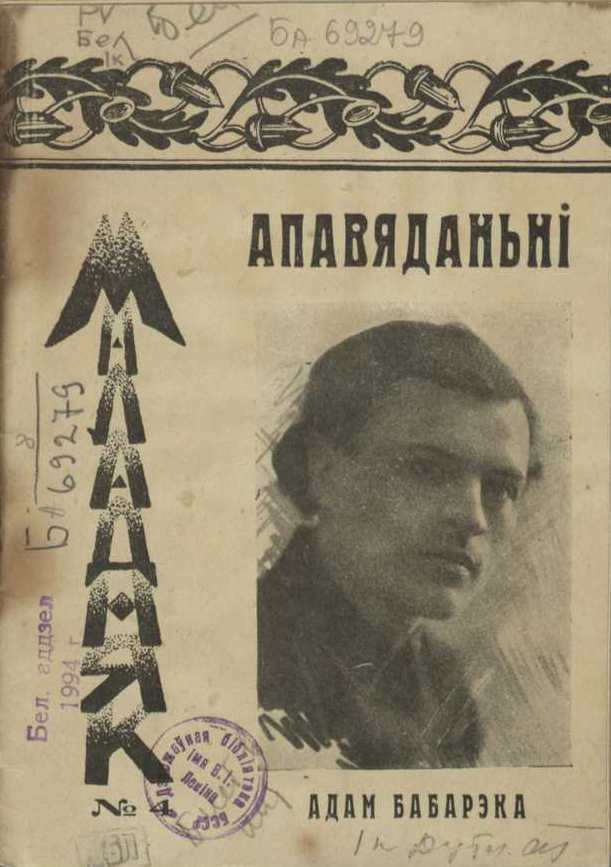 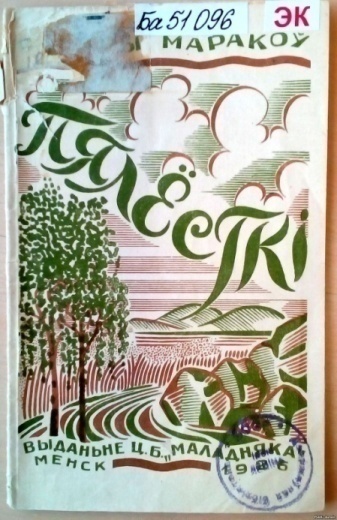 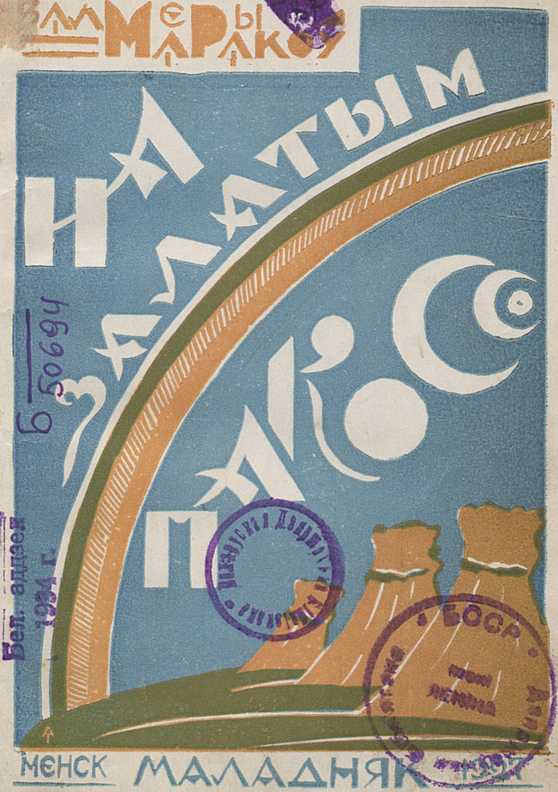 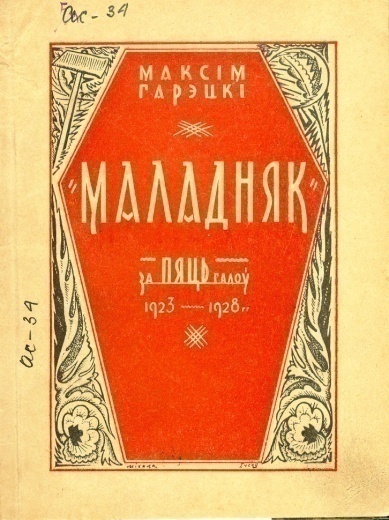 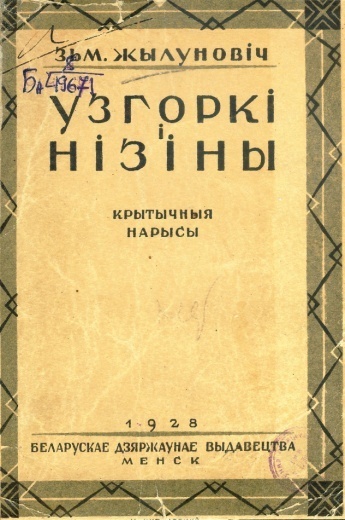 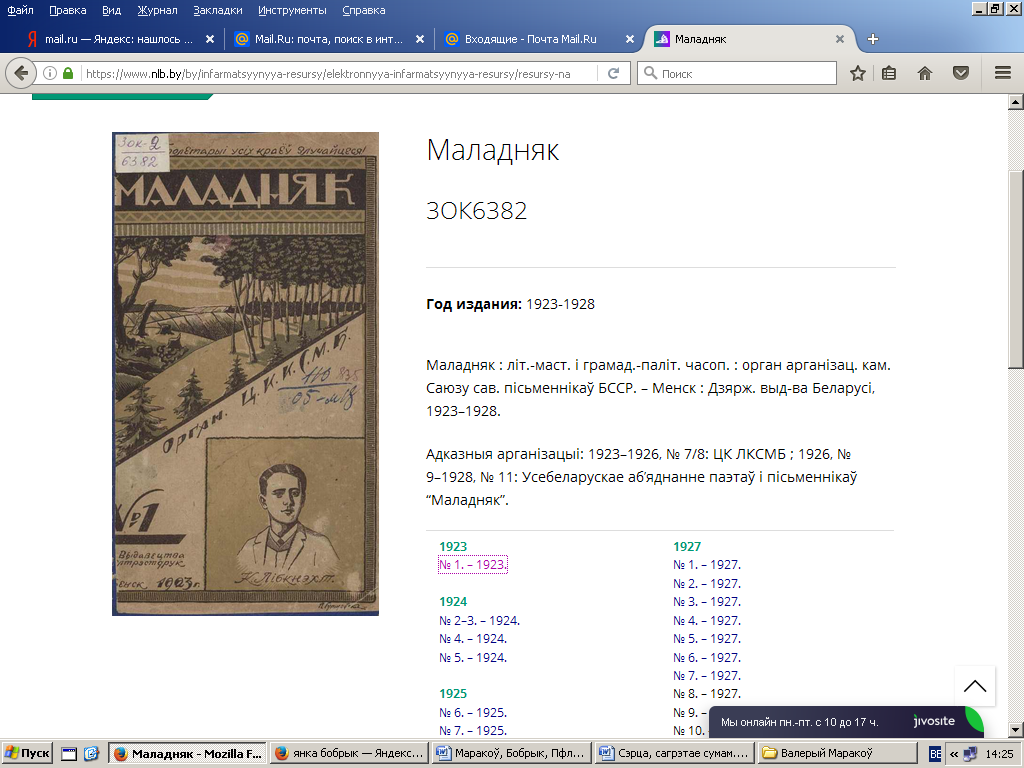 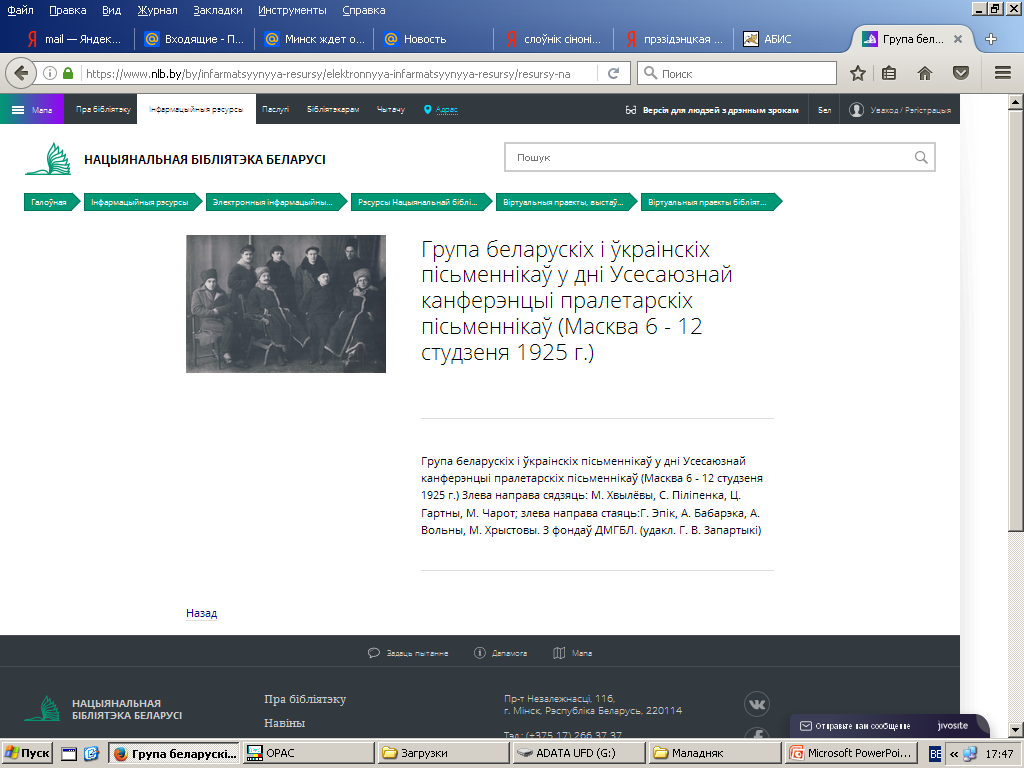 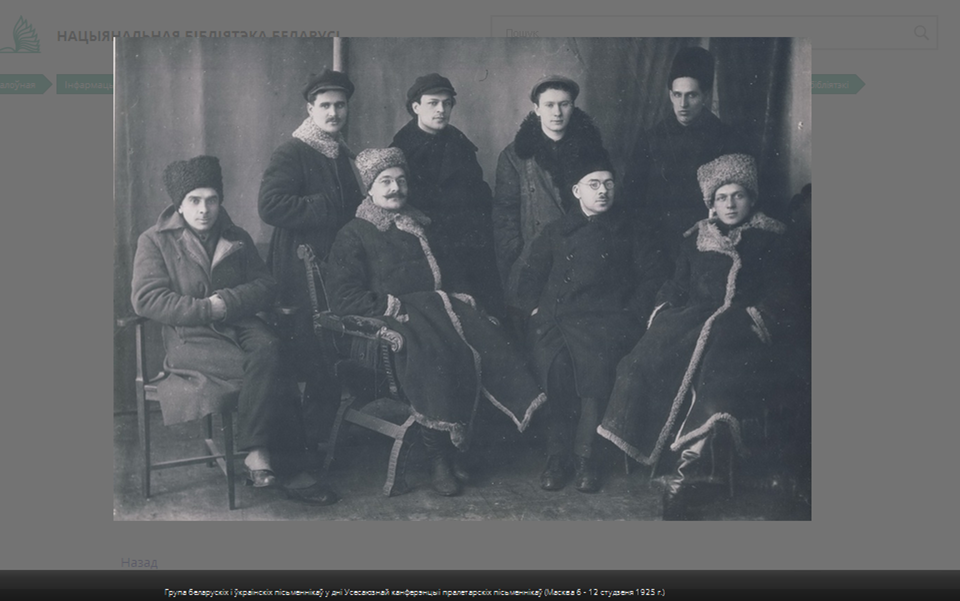 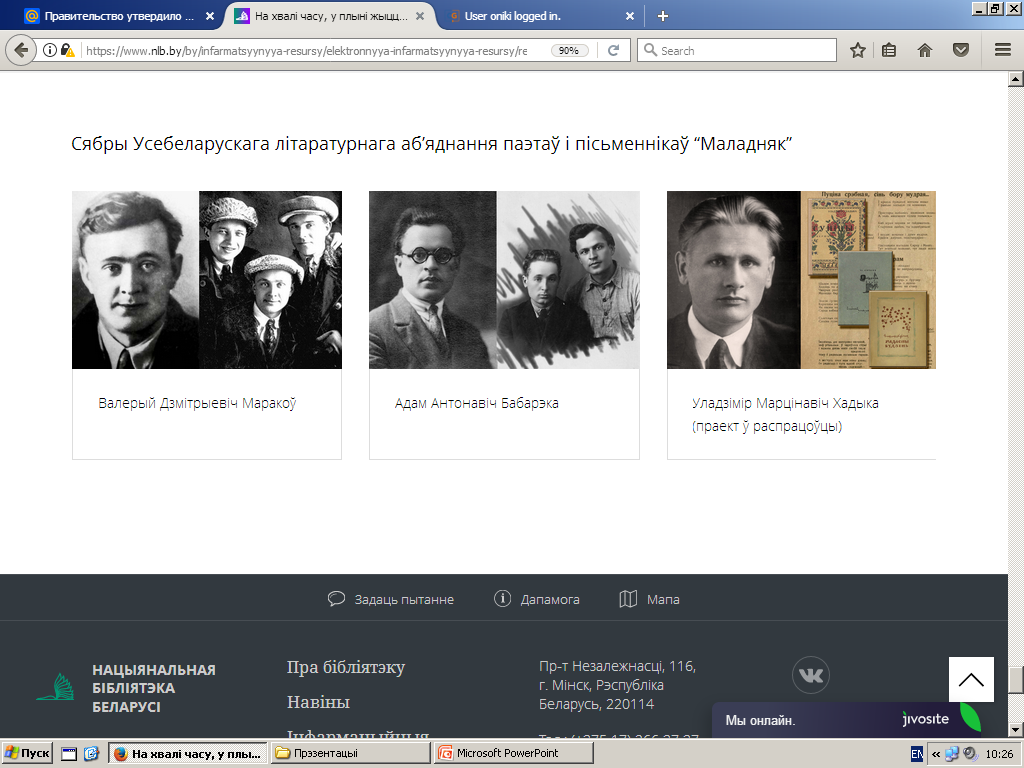 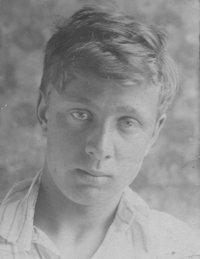 Cябры Усебеларускага літаратурнага аб’яднання паэтаў і пісьменнікаў “Маладняк”

Жыццёвы і творчы шлях.
Творы  пісьменніка.
Крытычныя матэрыялы пра аўтараў.
Фотагалерэя.
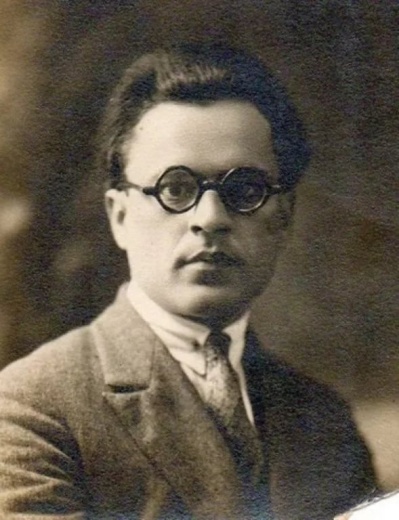 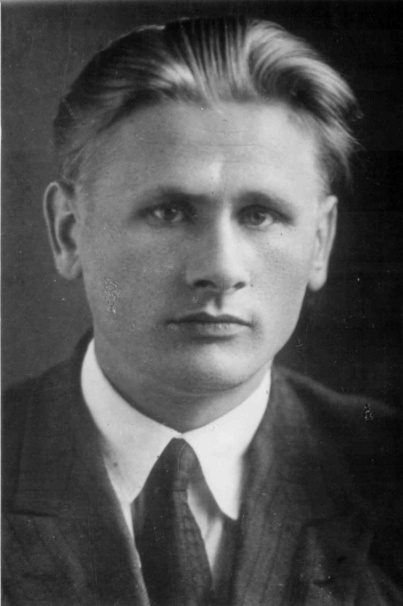 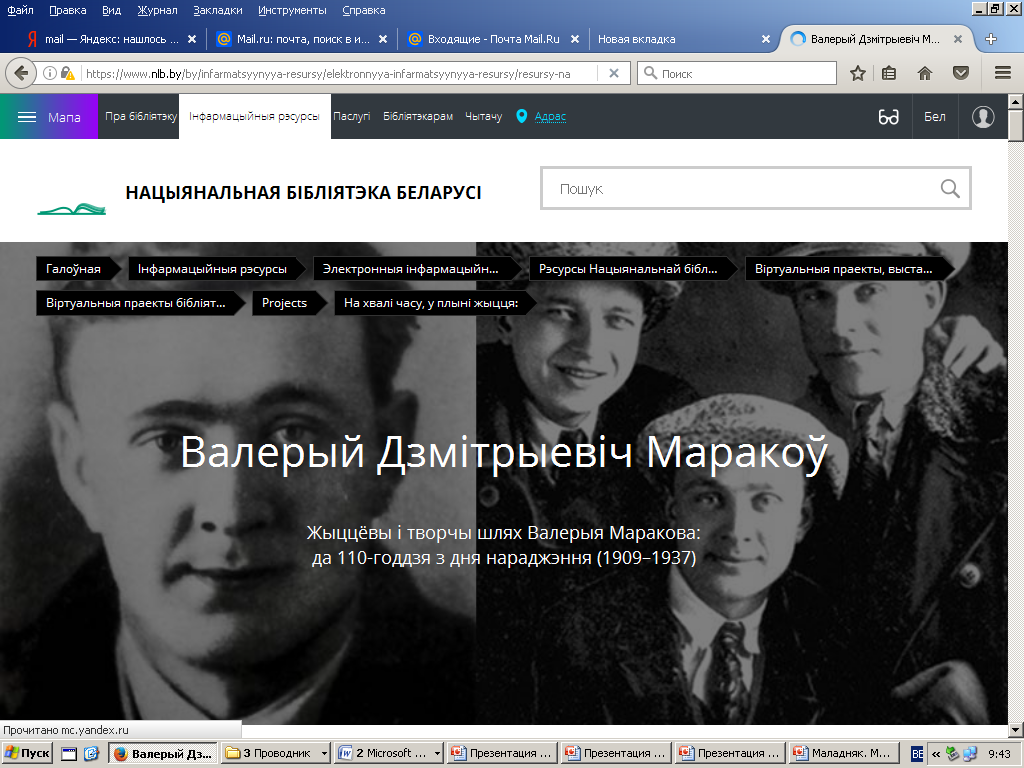 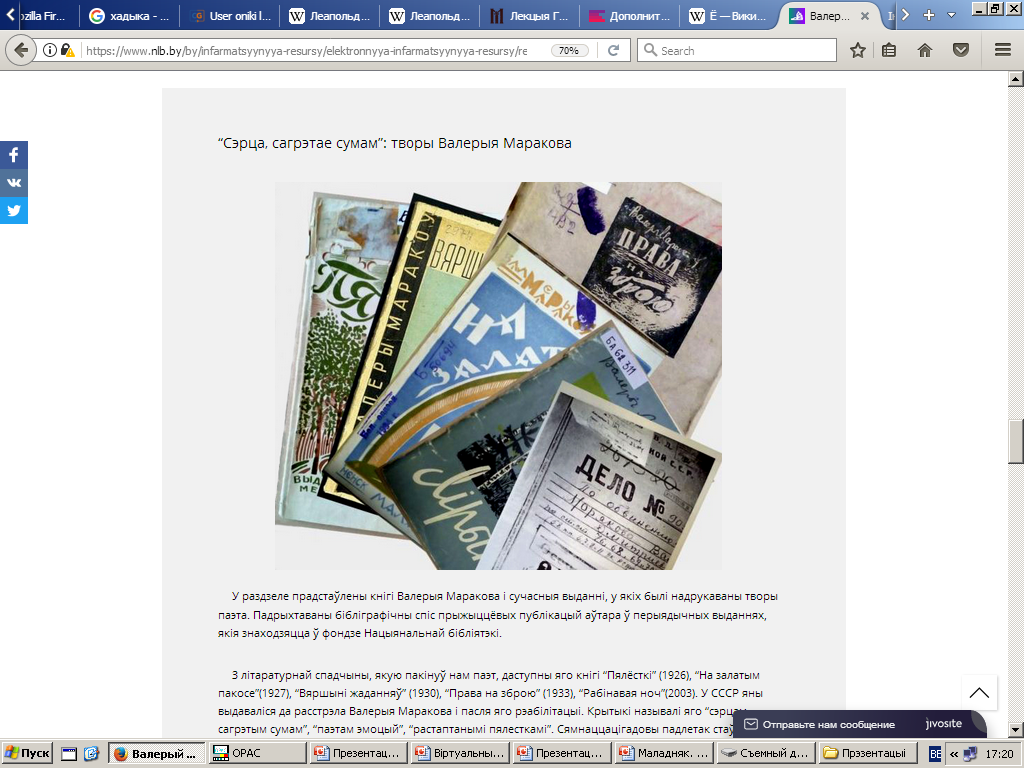 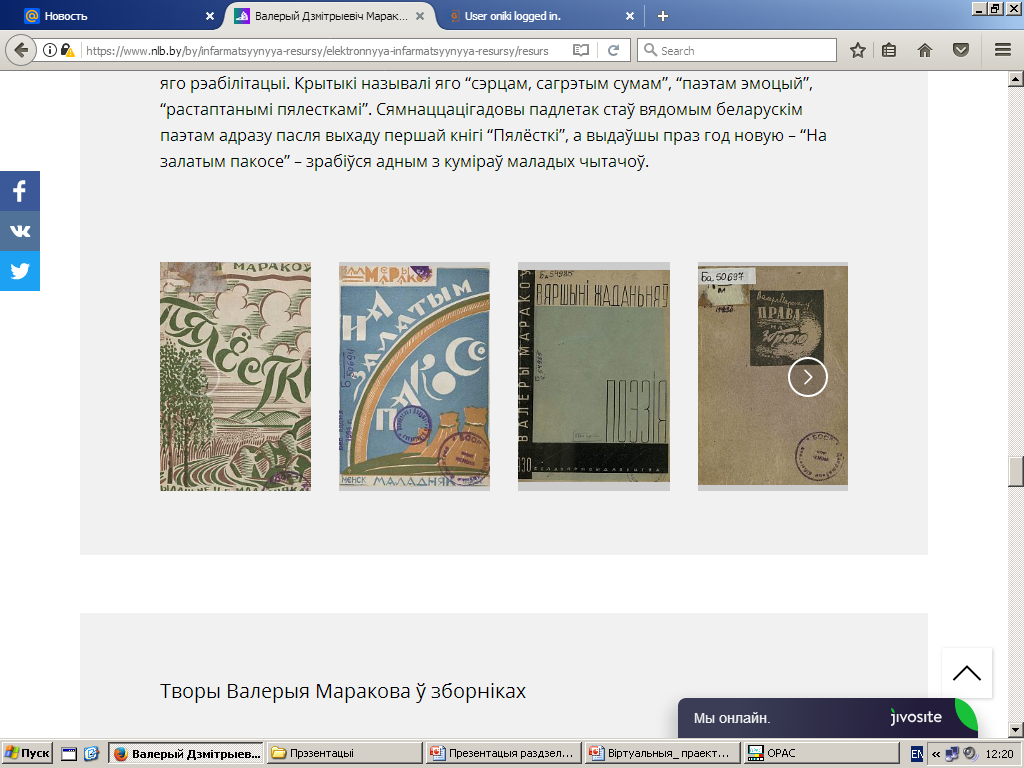 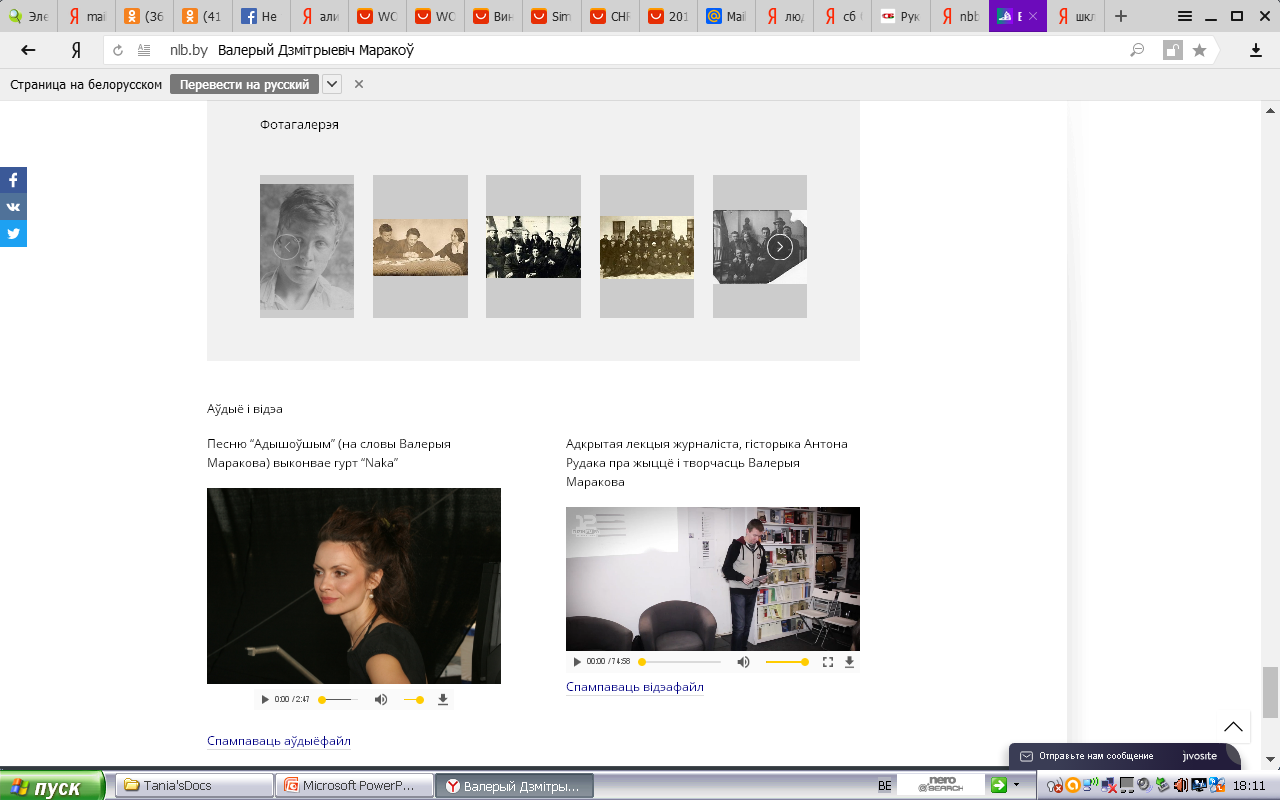 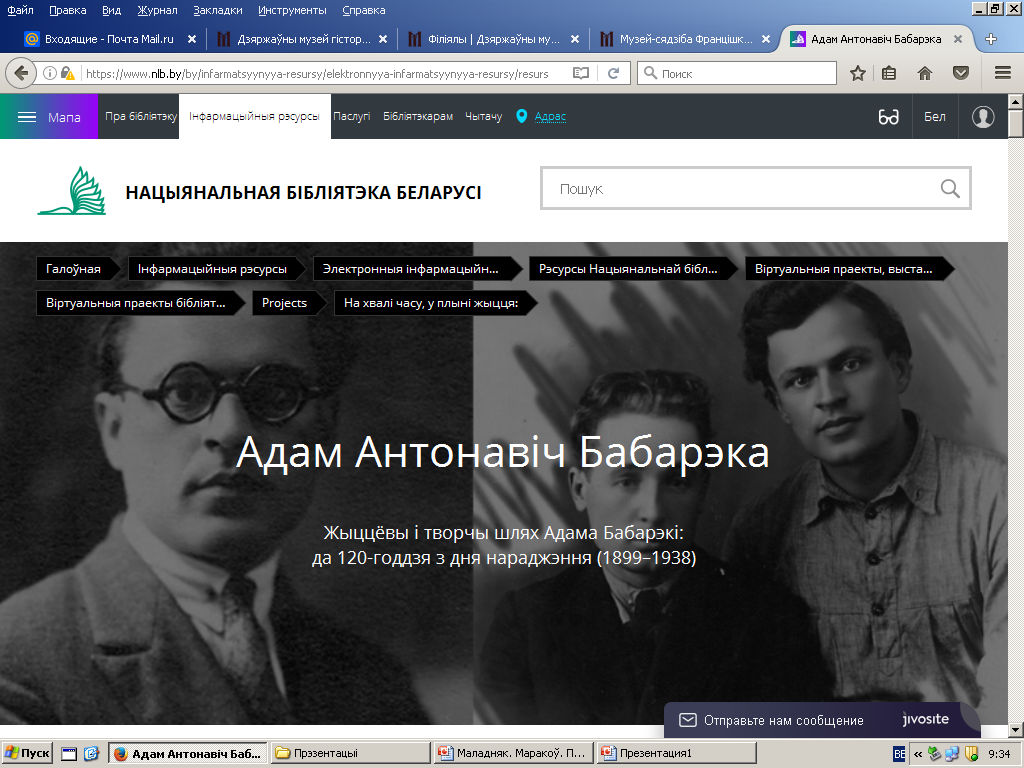 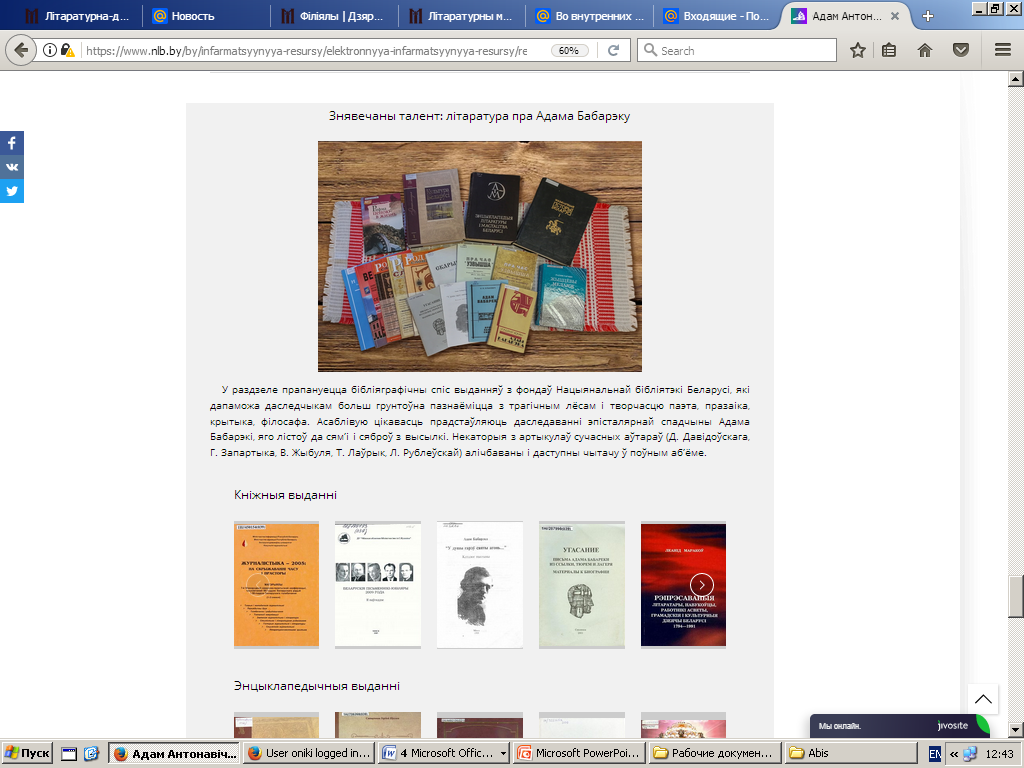 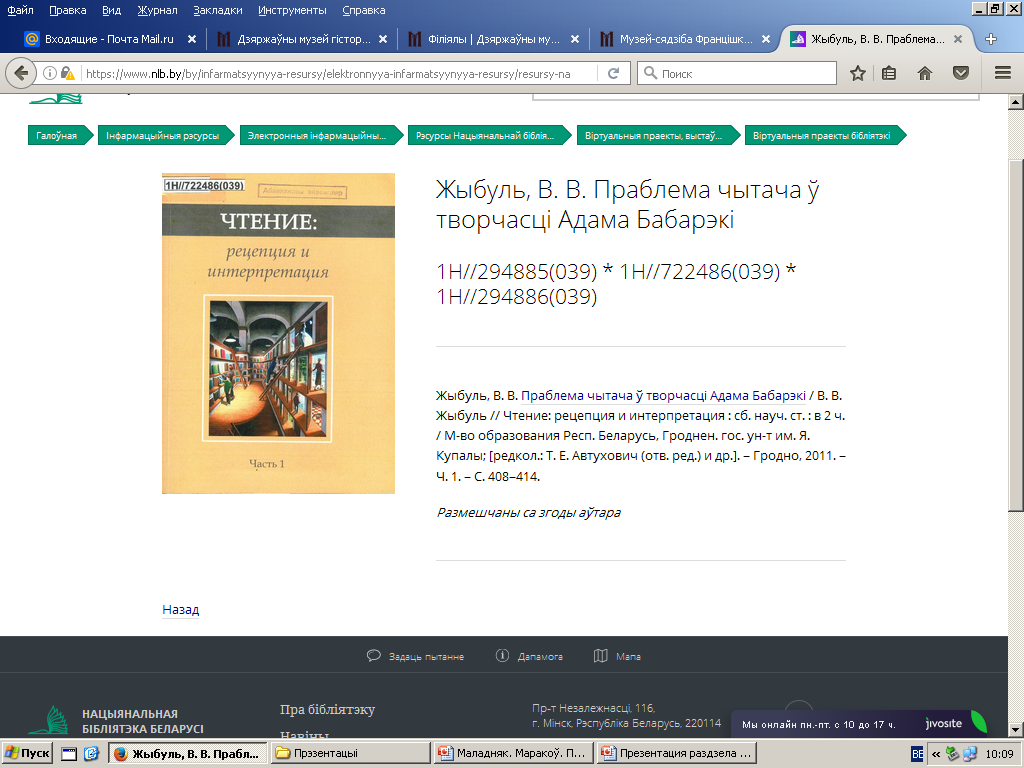 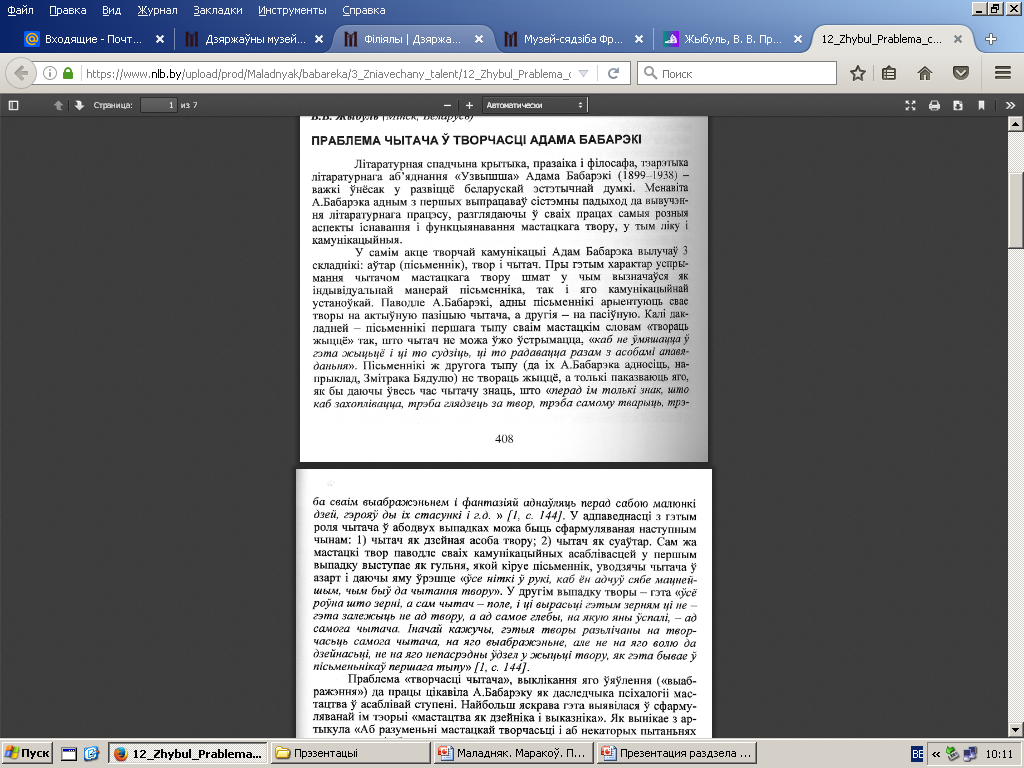 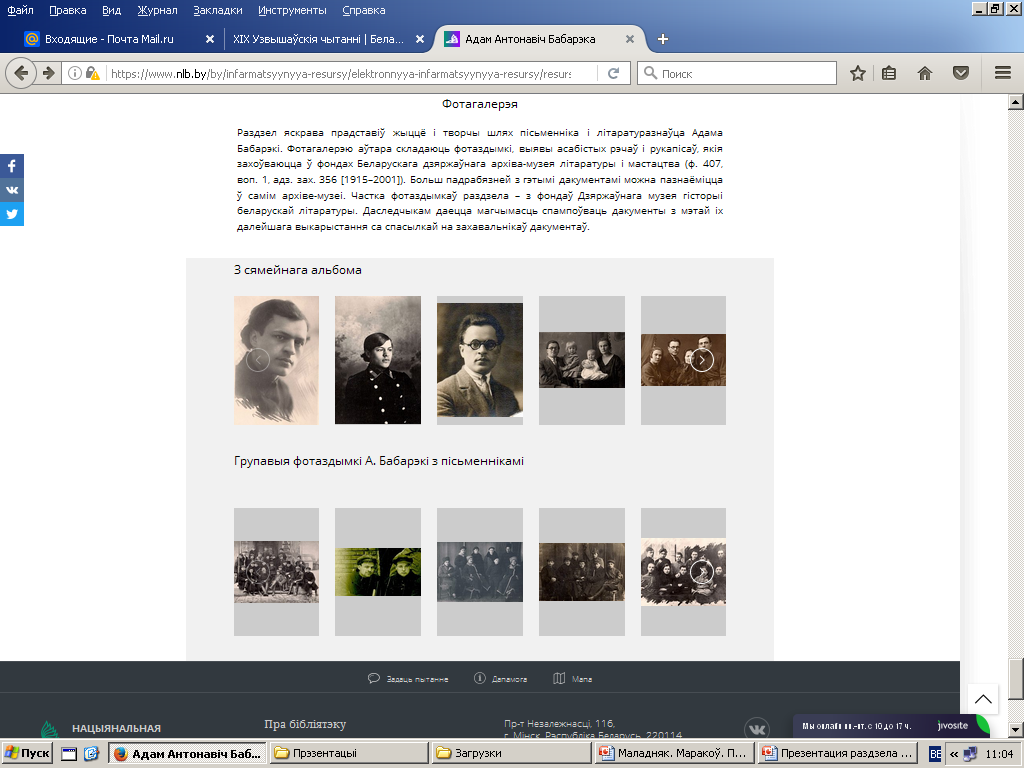 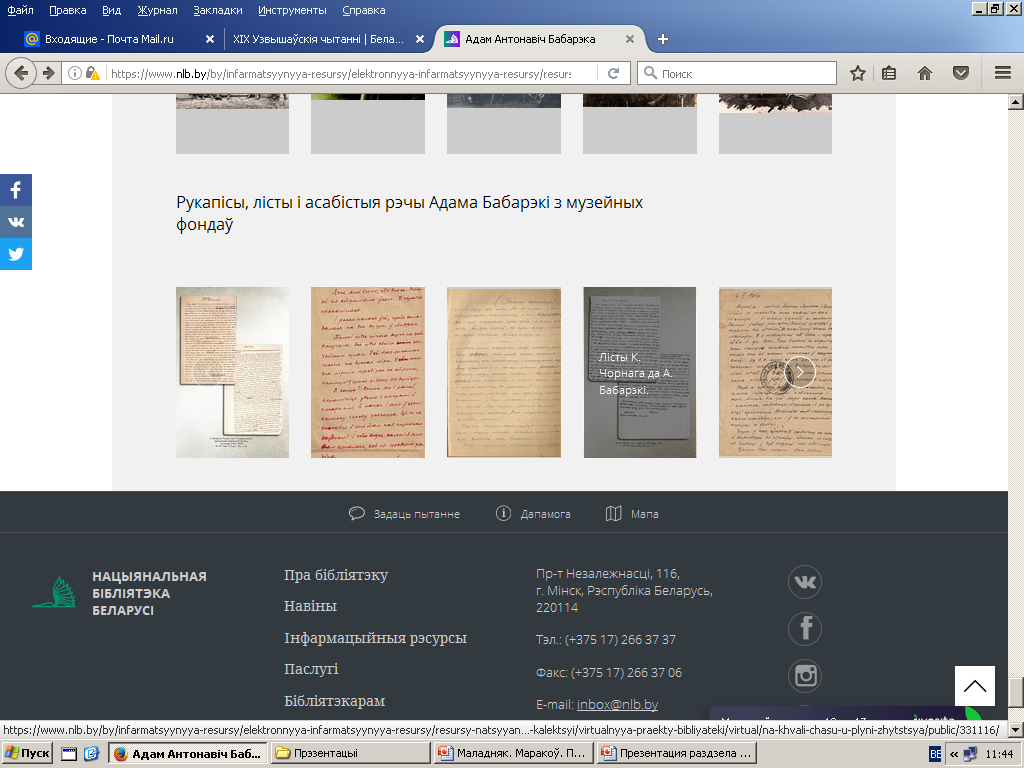 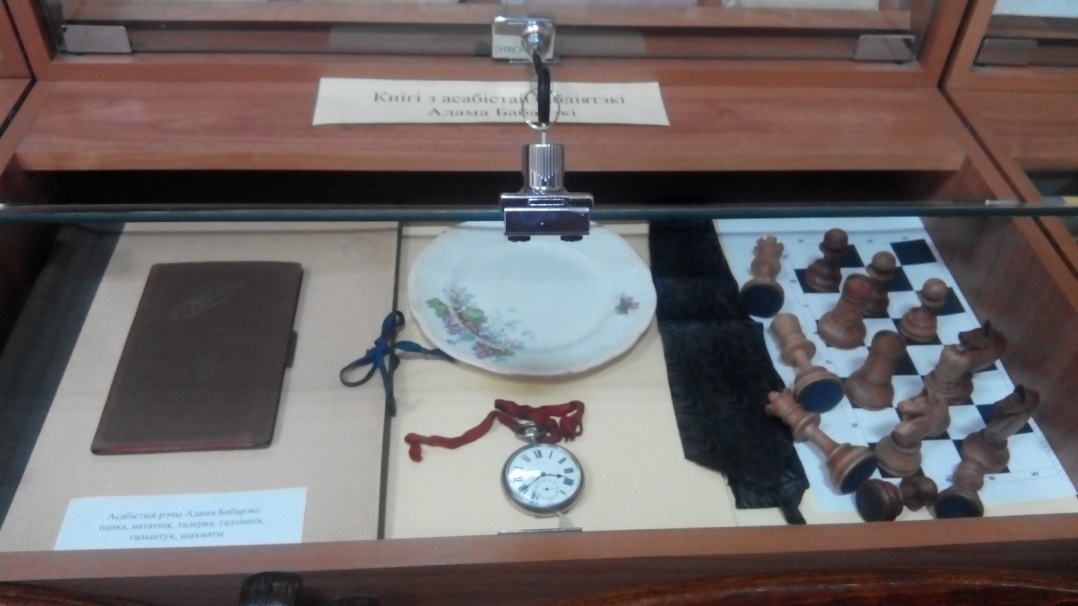 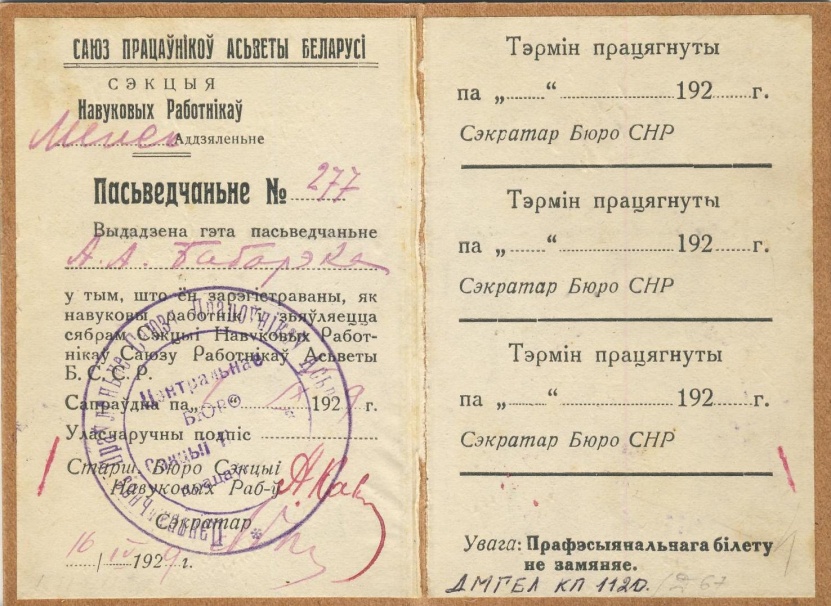 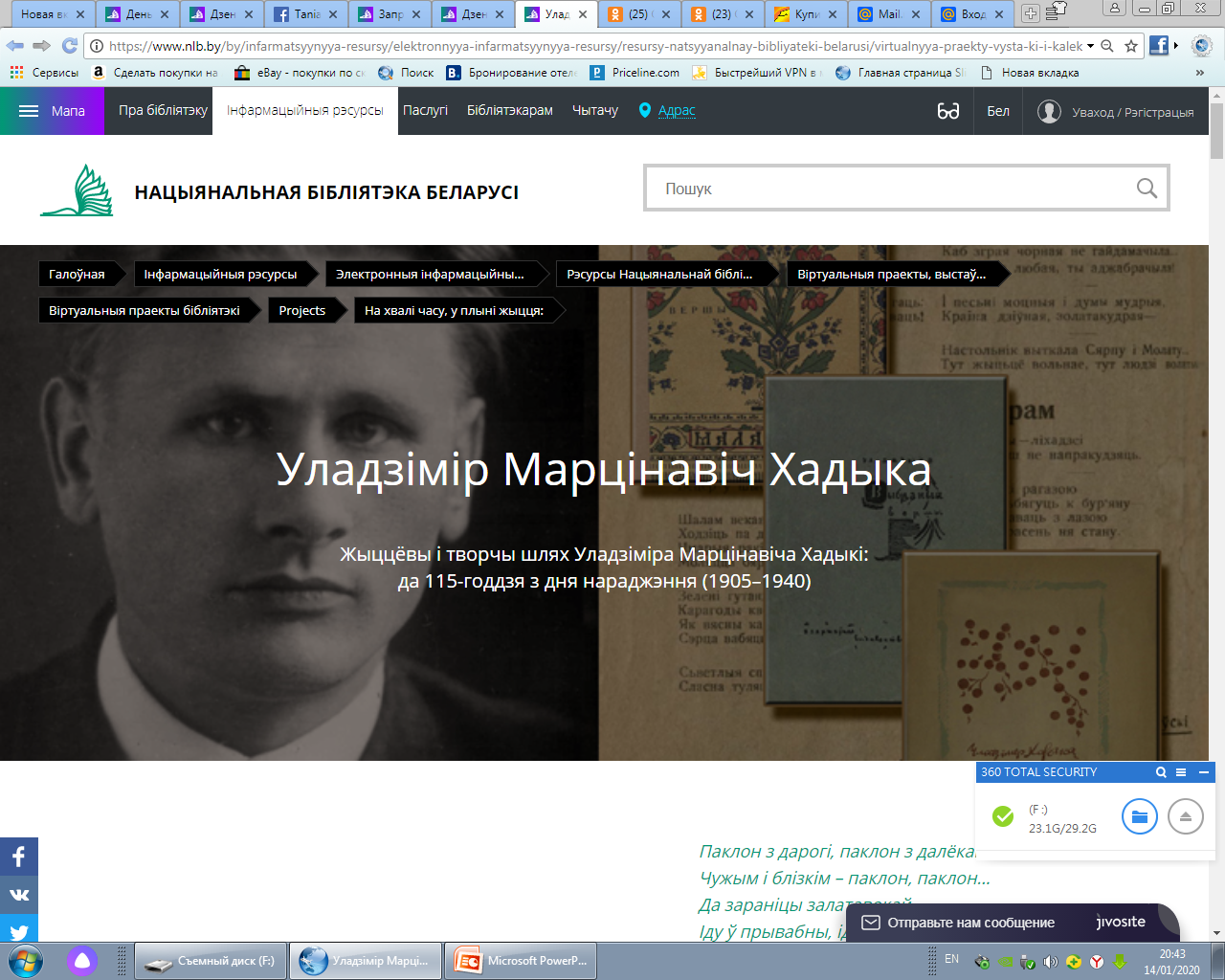 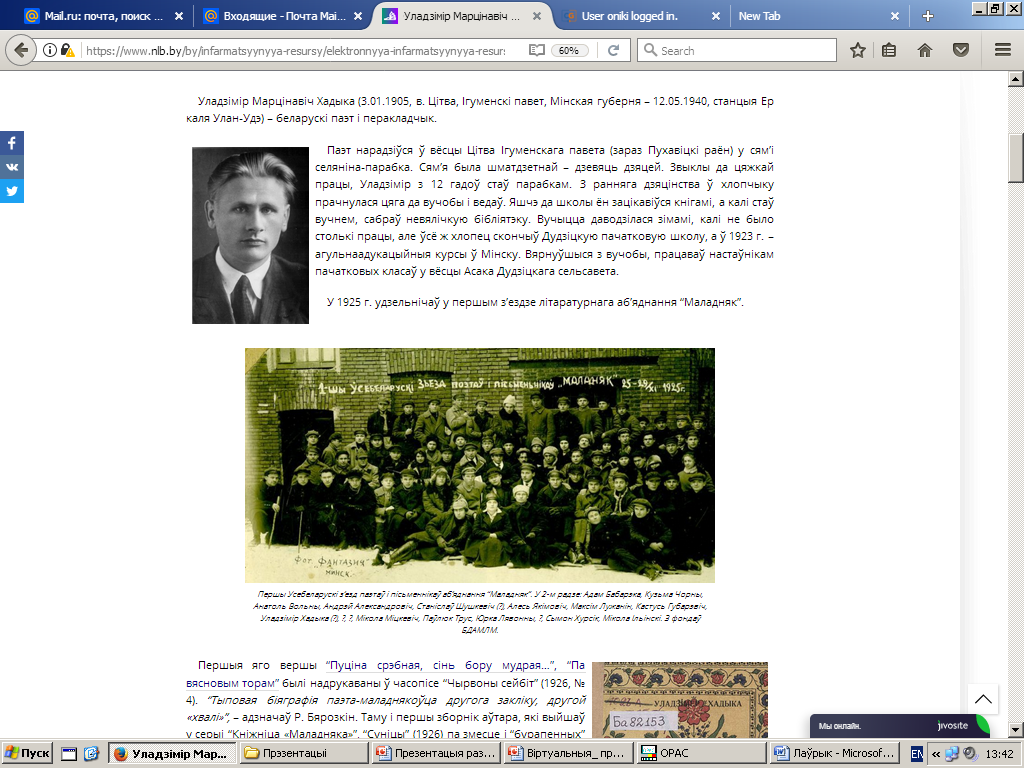 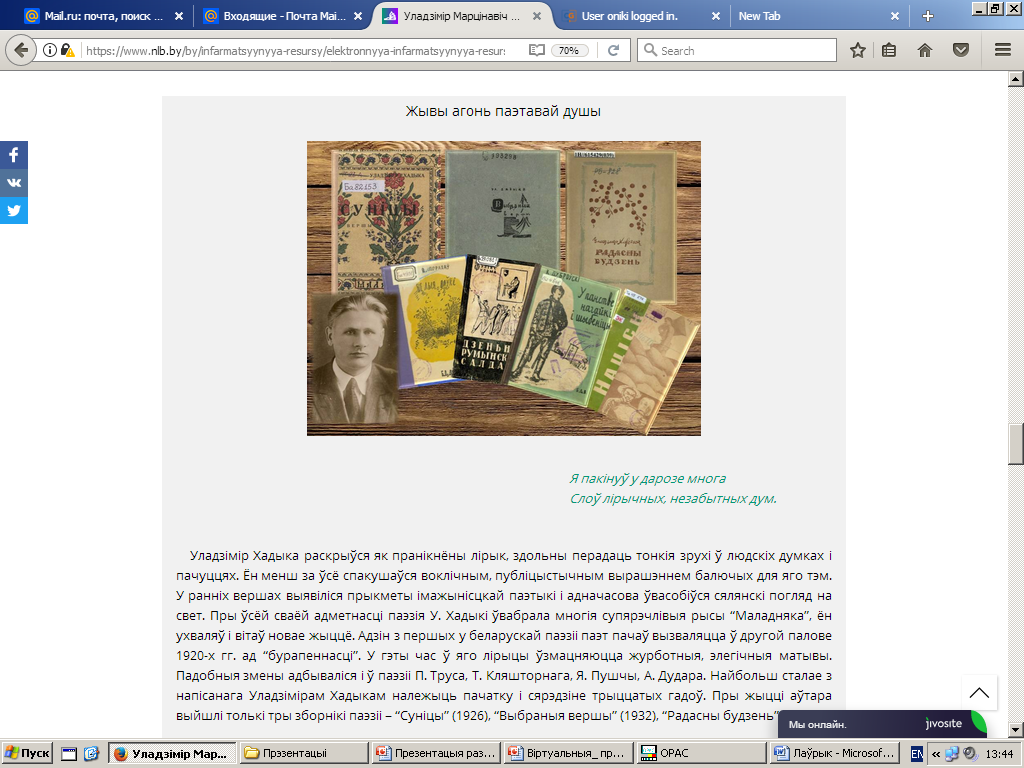 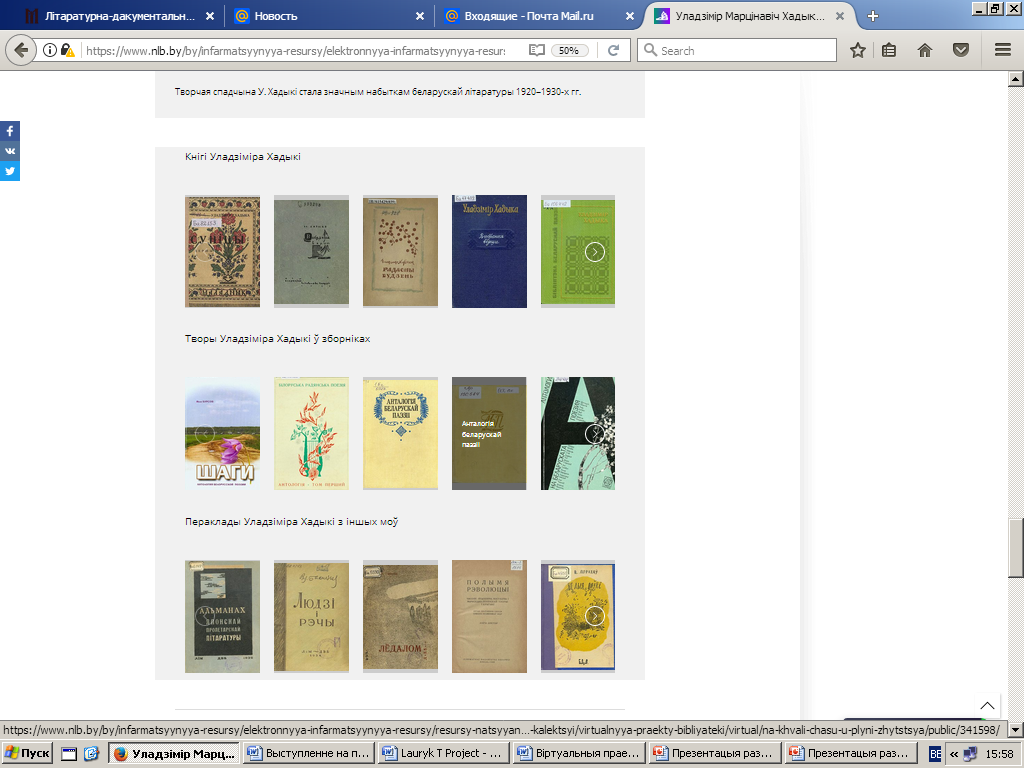 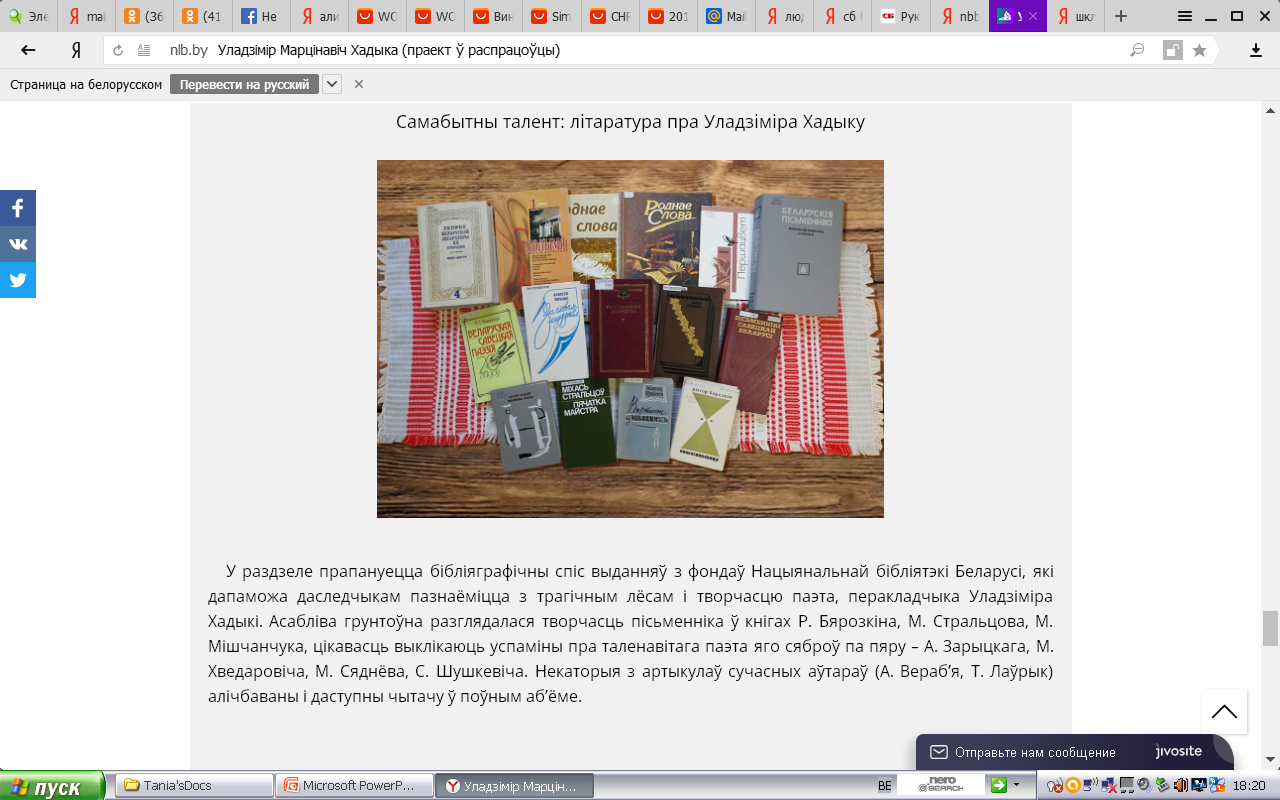 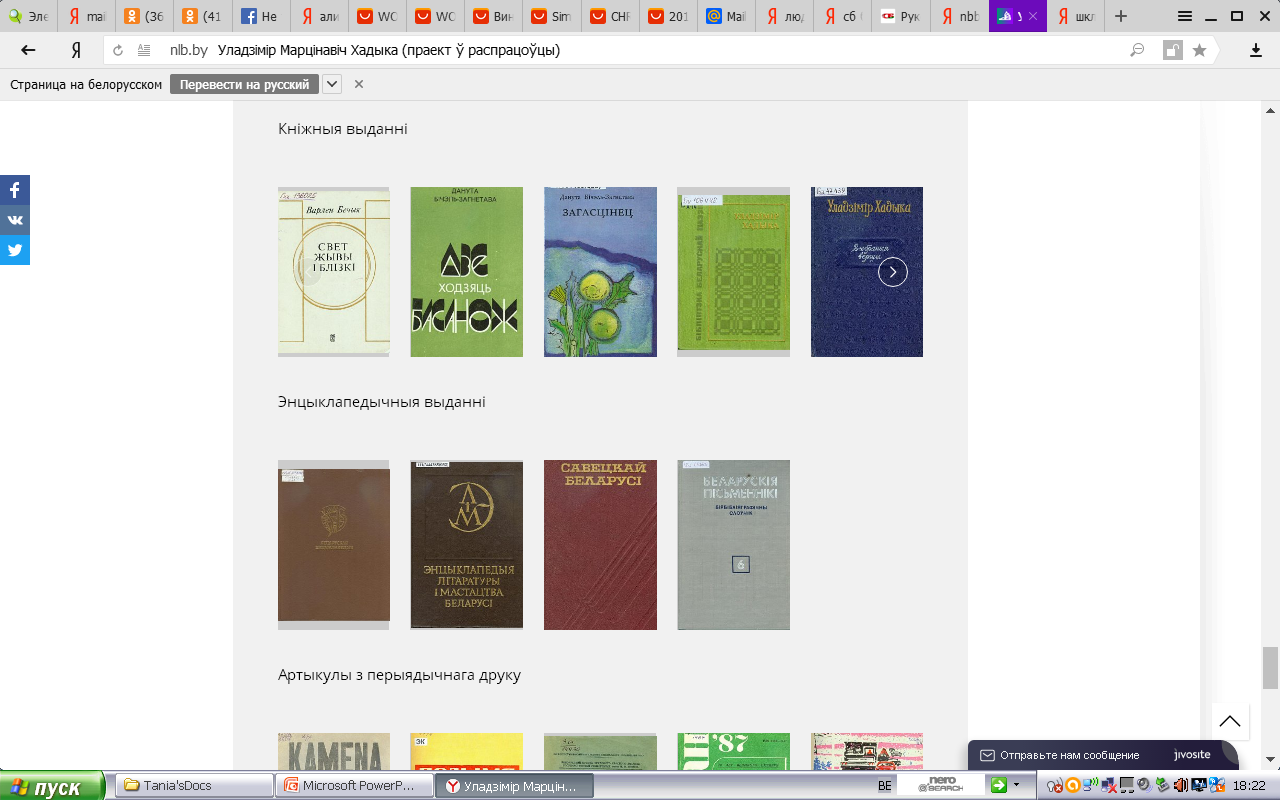 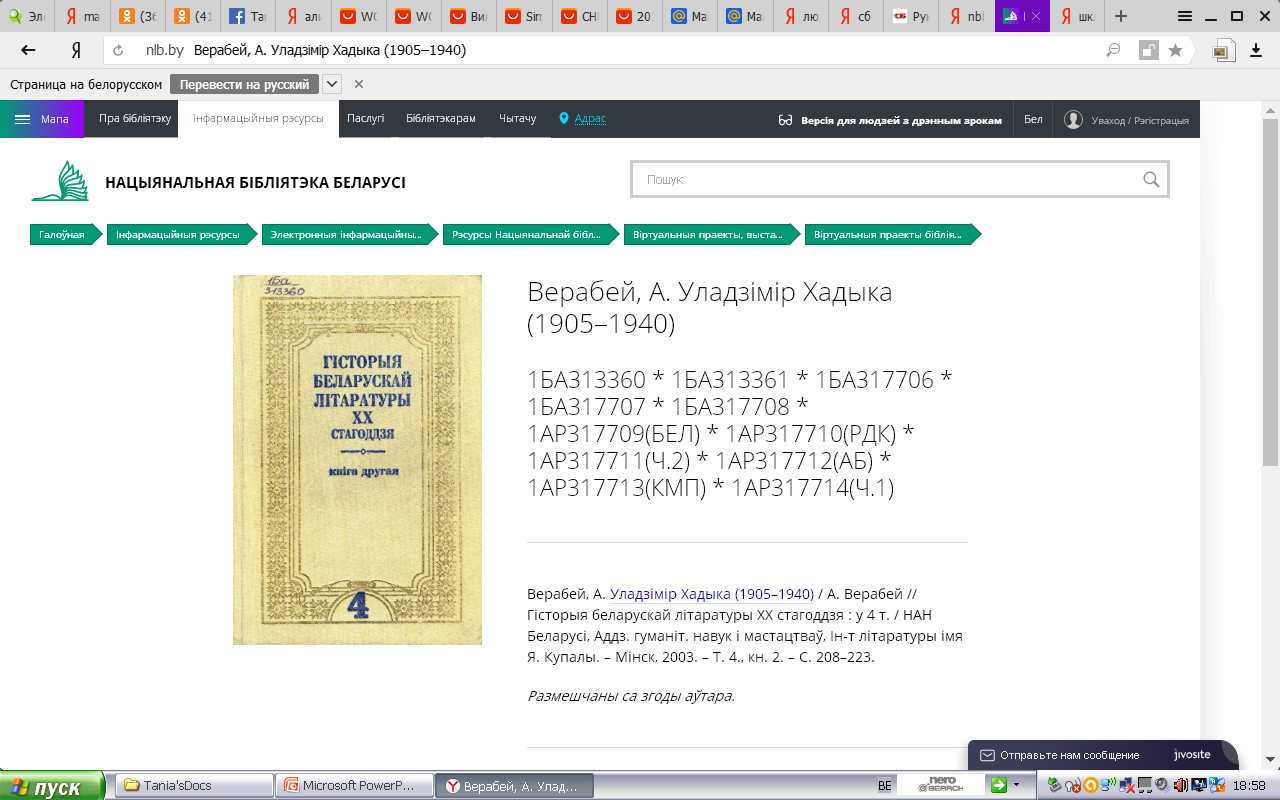 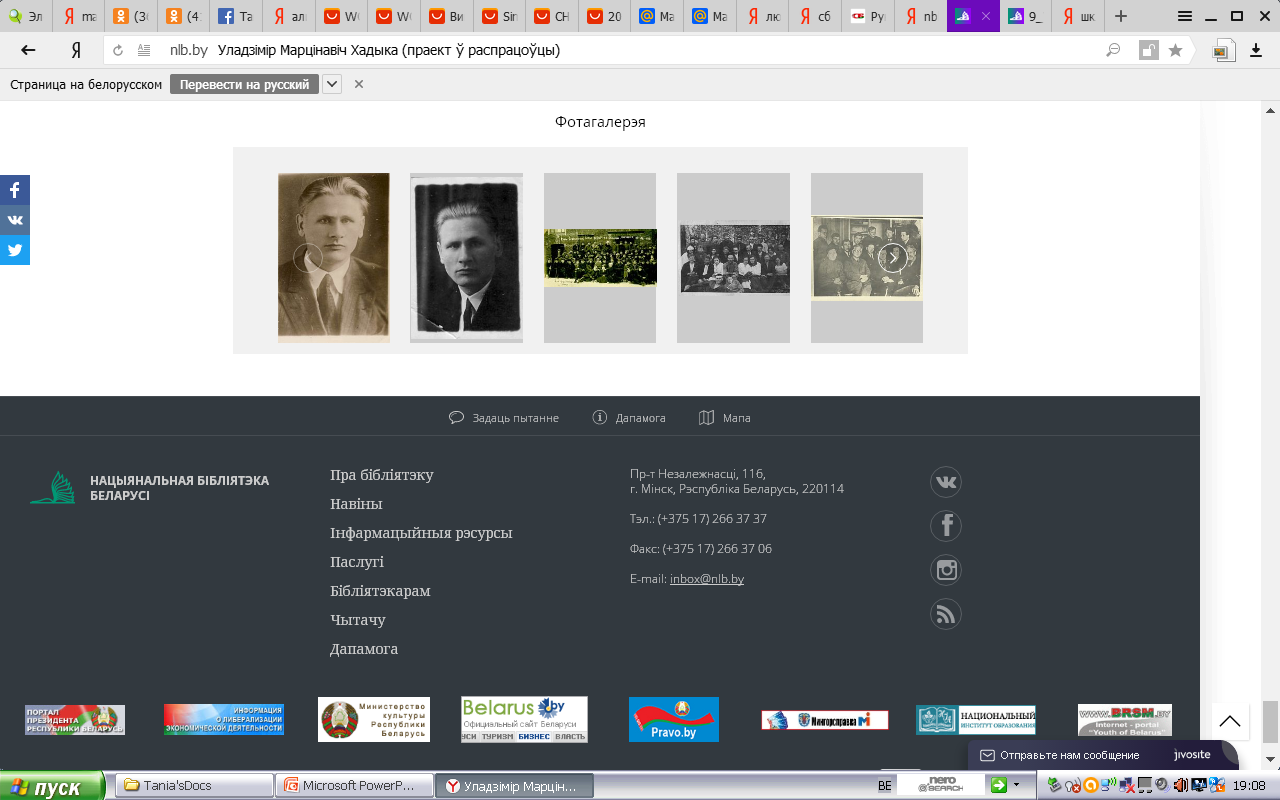 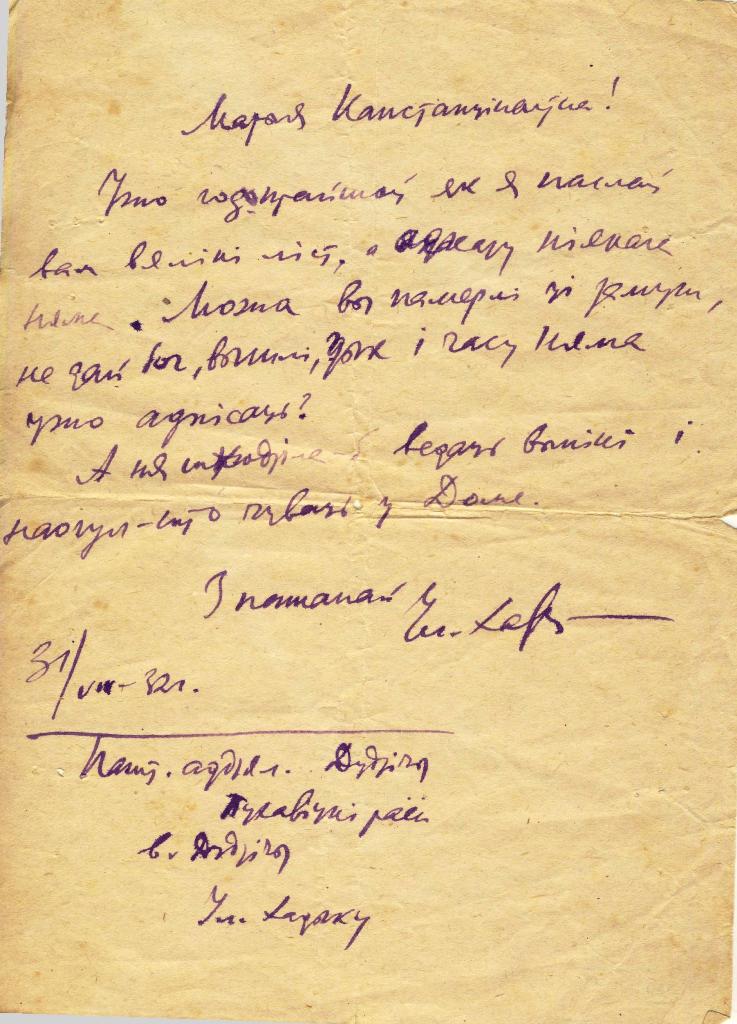 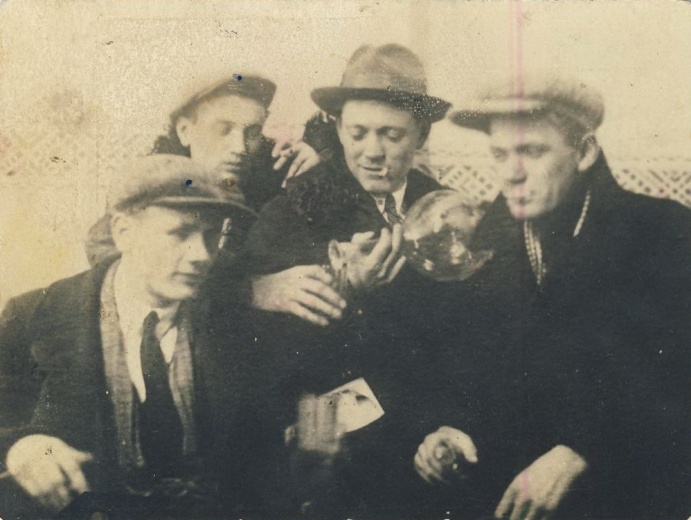 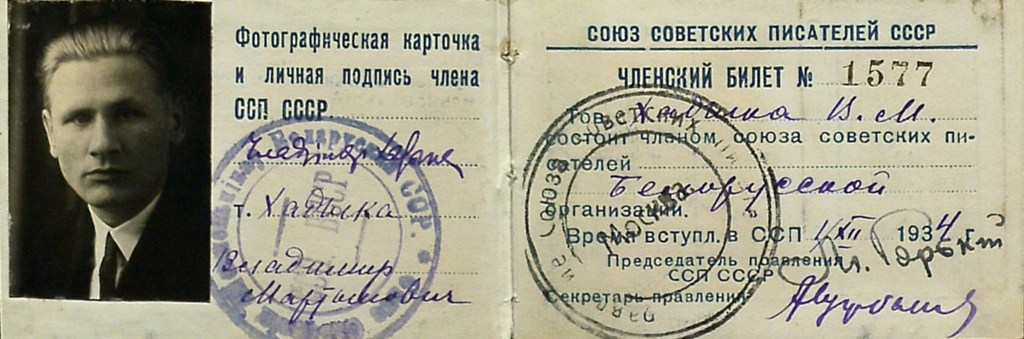 Дзякуй за ўвагу!




              Галоўны бібліёграф 
інфармацыйна-аналітычнага аддзела
                 Лаўрык Т. А.
e-mail: lauryk_tania@mail.ru